Light and Shadow
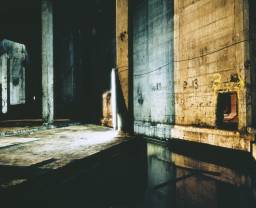 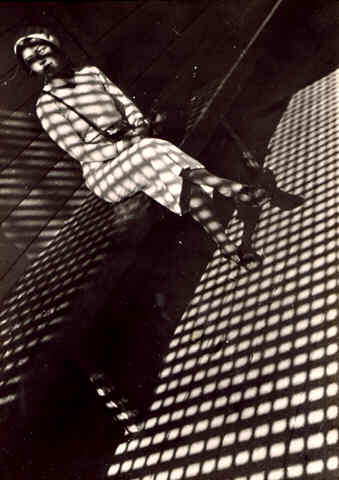 Roxanne Worthington
Christine
Sullivan
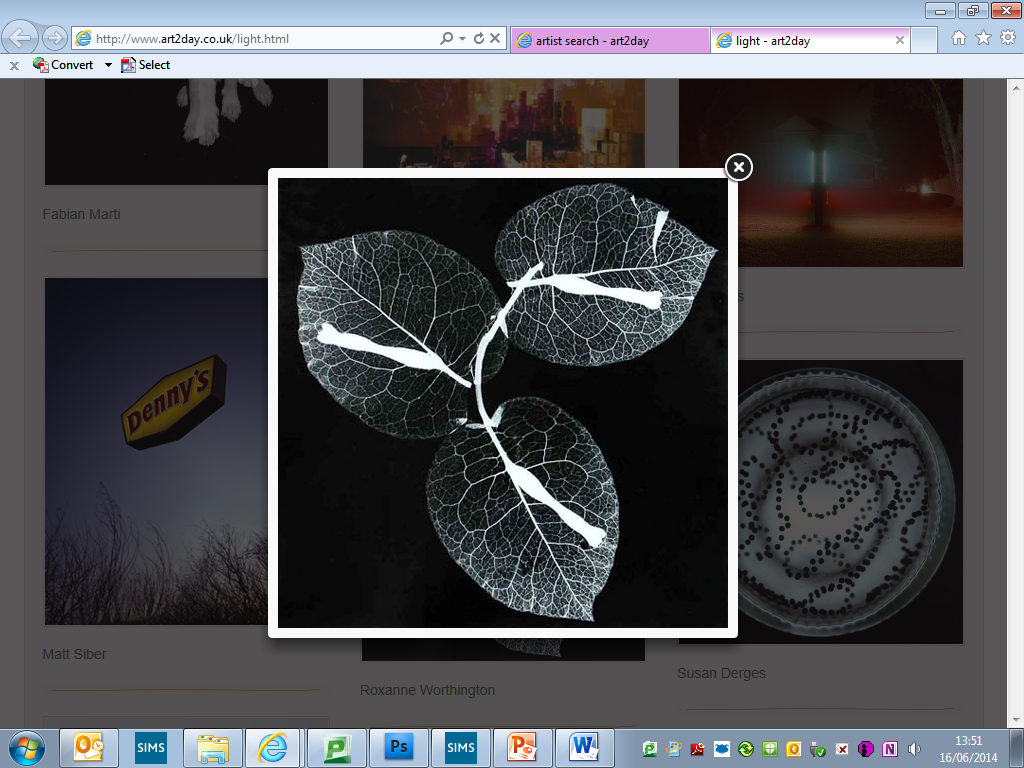 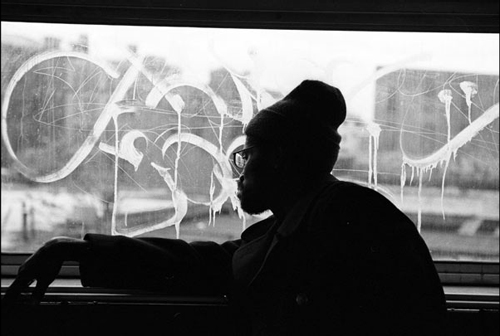 Alexander Rodchenko
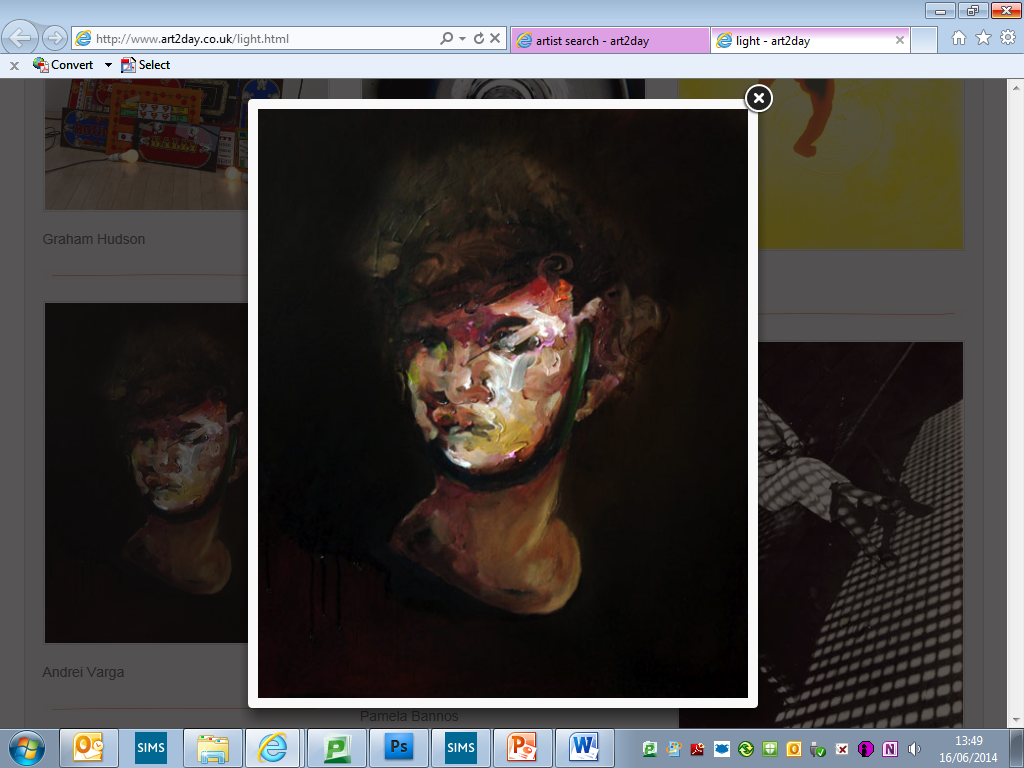 Boogie
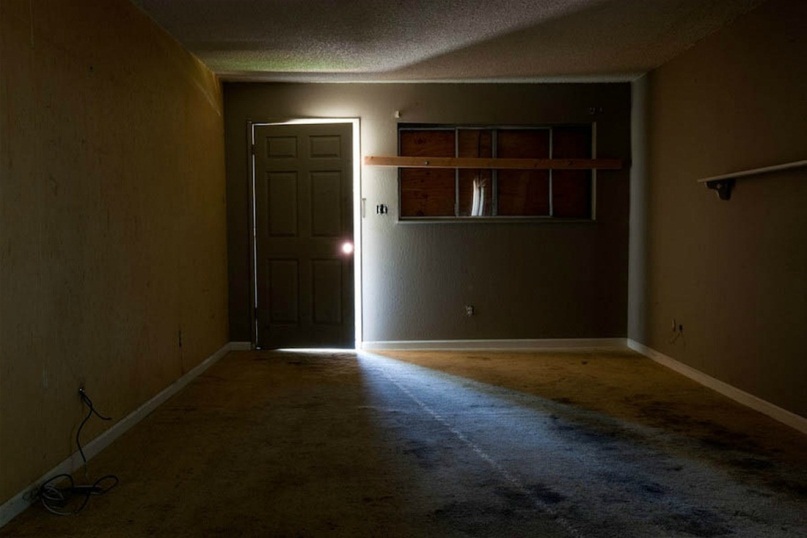 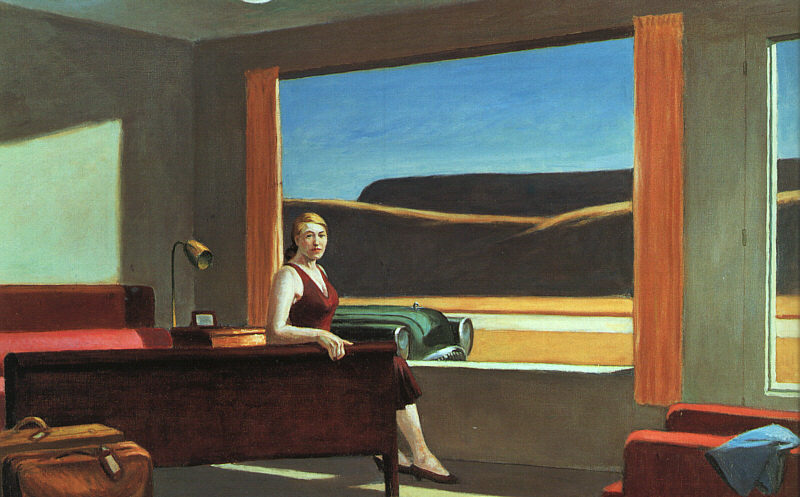 Edward Hopper
Andrei Varga
Kirk Crippen
Light and Shadow
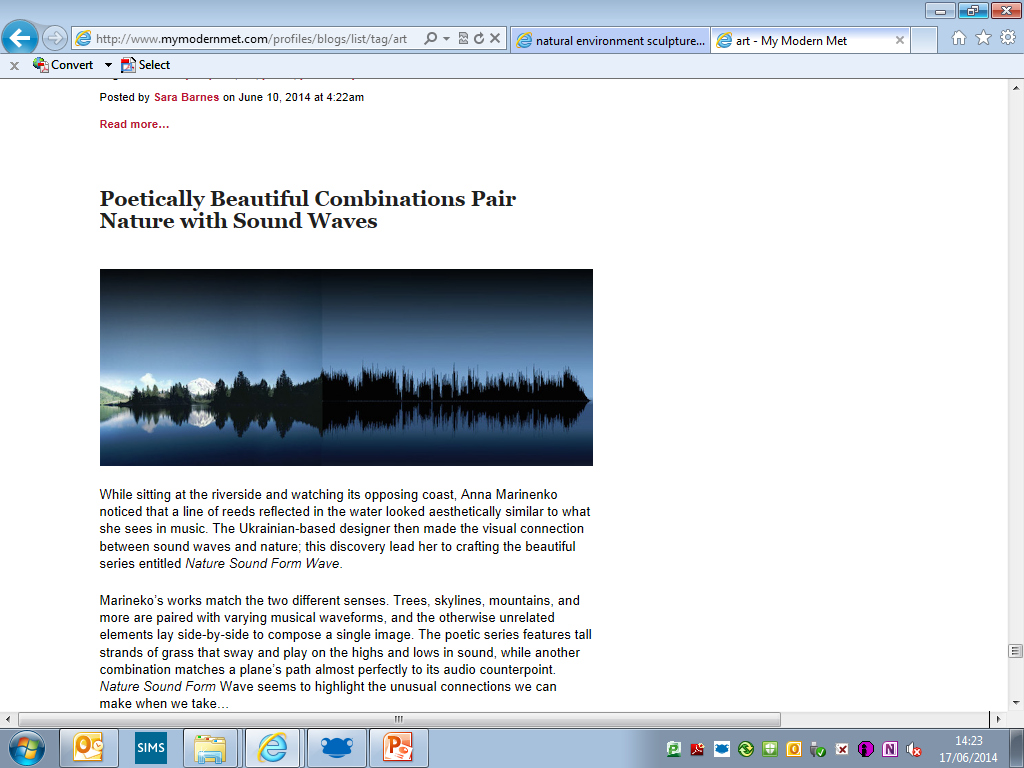 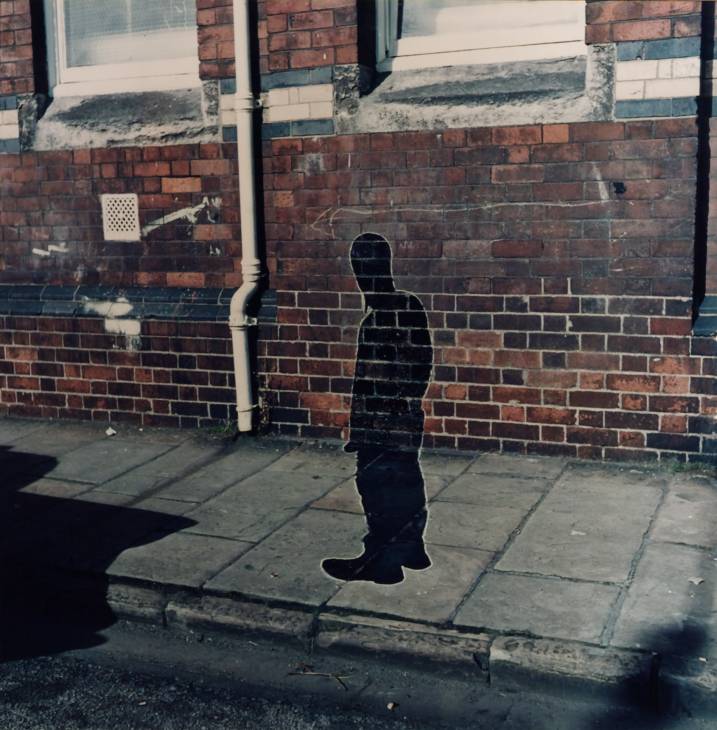 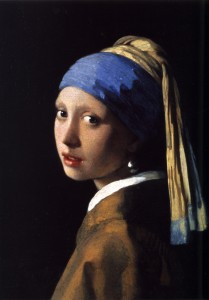 Anna Marienko  Nature Sound Form Wave
Mark Tweedie (Pinhole)
Keith Arnatt
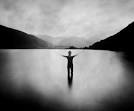 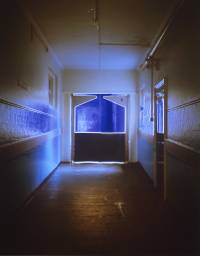 Vermeer
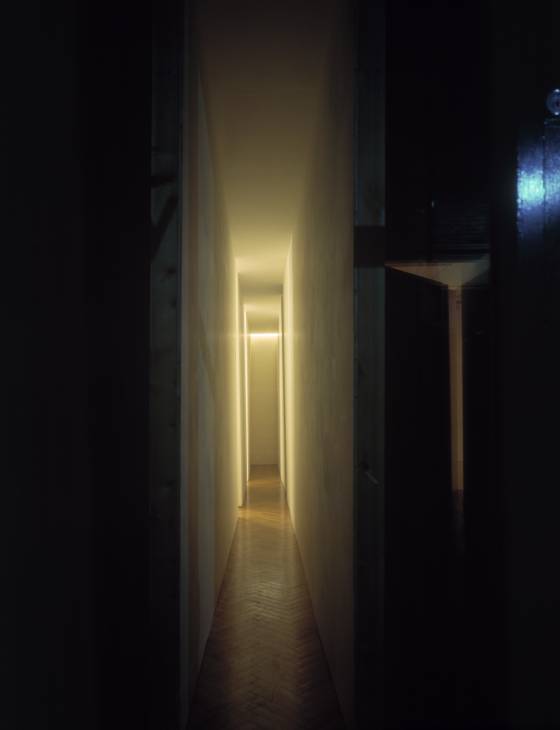 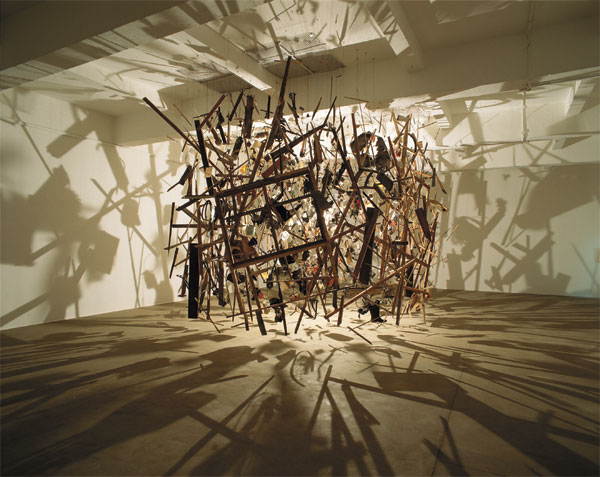 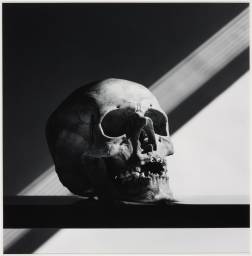 Katherine
Yass
Cornelia Parker (cold dark matter)
Bruce Nauman
Robert maplethorpe
, Andrea Hunter and Karen Kulyk
William Eggleston

http://www.bideford.devon.sch.uk/art/gcse07/viewpoints/index.html
Alevel galleries
http://frog.bideford.devon.sch.uk/index.phtml?d=170027 

http://www.bideford.devon.sch.uk/art/galleries/alev_art_08/index.html 

http://www.bideford.devon.sch.uk/art/art_images/galleries/a2%201/index2.html